Syracuse
  Trailblazers

Feb 7
  2023
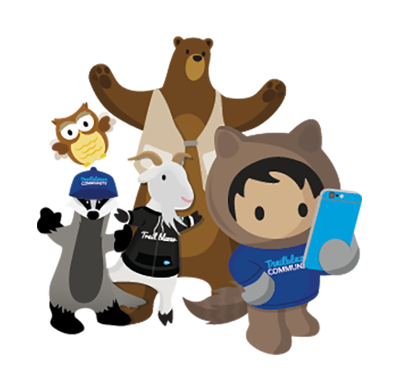 Connecting
Trailblazer Community Groups: Syracuse, NY Developers Group
How we track membership, schedule meetings and RSVP to upcoming events
Twitter: @syracusedevs
Posting formal meetups, informal gatherings, retweeting regional events and member activities
Chatter: Syracuse, NY Developers Group
Conversations and discussions with other group members
Web: SyracuseDevelopers.com
Links to the above sites, copies of slides/code presented at meetups
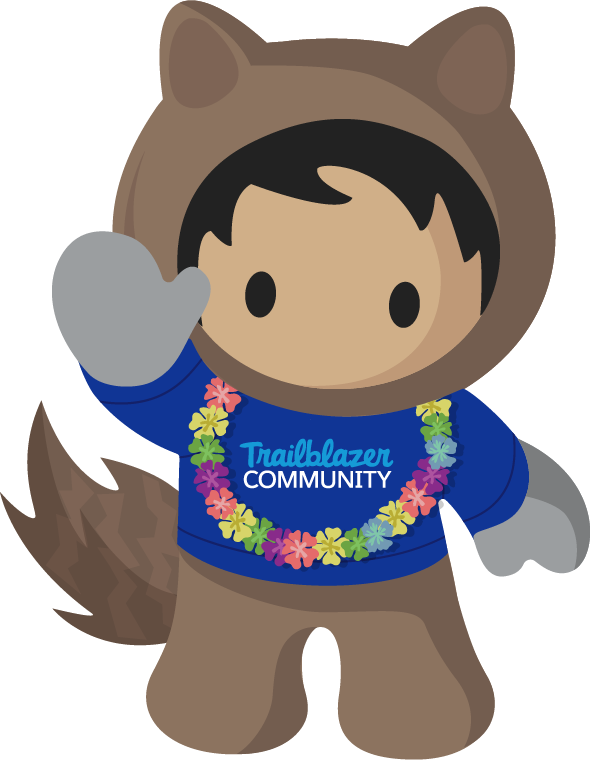 Events
TrailblazerDX
March 7-8
San Francisco, CA

Midwest Dreamin/WITness Success
August 16-19
Minneapolis, MN

Dreamforce
September 12-14
San Francisco, CA

Northeast Dreamin
October 5-6
Manchester, NH
Spring 23
This presentation has not been created by Salesforce, Inc but is based on forward looking statements.

Statement under the Private Securities Litigation Reform Act of 1995: 
This presentation may contain forward-looking statements that involve risks, uncertainties, and assumptions. If any such uncertainties materialize or if any of the assumptions proves incorrect, the results of salesforce.com, inc. could differ materially from the results expressed or implied by the forward-looking statements we make. All statements other than statements of historical fact could be deemed forward-looking, including any projections of product or service availability, subscriber growth, earnings, revenues, or other financial items and any statements regarding strategies or plans of management for future operations, statements of belief, any statements concerning new, planned, or upgraded services or technology developments and customer contracts or use of our services. 
The risks and uncertainties referred to above include – but are not limited to – risks associated with developing and delivering new functionality for our service, new products and services, our new business model, our past operating losses, possible fluctuations in our operating results and rate of growth, interruptions or delays in our Web hosting, breach of our security measures, the outcome of any litigation, risks associated with completed and any possible mergers and acquisitions, the immature market in which we operate, our relatively limited operating history, our ability to expand, retain, and motivate our employees and manage our growth, new releases of our service and successful customer deployment, our limited history reselling non-salesforce.com products, and utilization and selling to larger enterprise customers. Further information on potential factors that could affect the financial results of salesforce.com, inc. is included in our annual report on Form 10-K for the most recent fiscal year and in our quarterly report on Form 10-Q for the most recent fiscal quarter. These documents and others containing important disclosures are available on the SEC Filings section of the Investor Information section of our Web site. 
Any unreleased services or features referenced in this or other presentations, press releases or public statements are not currently available and may not be delivered on time or at all. Customers who purchase our services should make the purchase decisions based upon features that are currently available. Salesforce.com, inc. assumes no obligation and does not intend to update these forward-looking statements.
Winter 23
Profile Permissions
Platform
Reports
Declarative Development
Programmatic Development
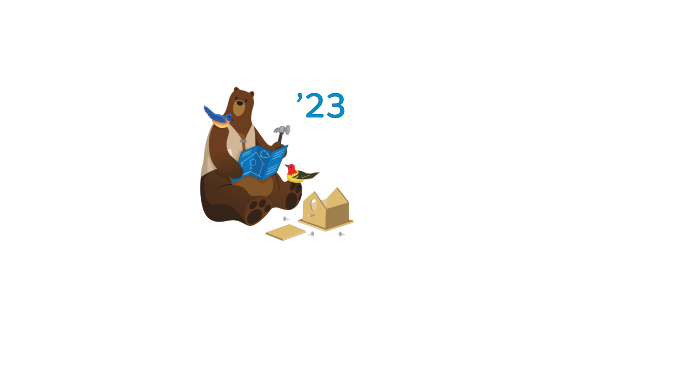 Spring 23
Release Notes
https://help.salesforce.com/s/articleView?id=release-notes.salesforce_release_notes.htm&release=242&type=5



Trailhead
https://trailhead.salesforce.com/content/learn/modules/spring-23-release-highlights
Mandatory Enforcements
Enhanced Domains
Auto enabled in Spring 23
Can postpone auto enablement to Summer 23
Can postpone auto enablement again to Winter 24, but then it’s required

Multi Factor Authentication
MFA automatically enabled for direct logins in Spring 23
MFA required by contract, but not technologically enforced, for SSO
Profile Permissions
Profile Permissions EOL in Spring 26
Profiles will still exist
Login hours, IP range, default record types, page layouts stay
Sys permissions, App permissions, Create/Read/Update/Delete on objects and fields, tabs, record types, apps, connected apps, class access, VF page access, custom permissions all move to permission sets

User Access Policies (Closed Beta)
Use criteria to automatically entitle permissions to users
Option to disable profile permissions targeted for Spring 24
Expect additional enhancements to Delegated Admin in the future
https://admin.salesforce.com/blog/2023/permissions-updates-learn-moar-spring-23
Platform
Generally Available
Bulk manage picklist values
Cleanup inactive picklist values
Dynamic Forms now available on Leads
Dynamic Forms now available on Cases
Dynamic Actions now available on all Standard Objects
Data Tables in Flows
https://help.salesforce.com/s/articleView?id=release-notes.rn_fields_bulk_manage_picklist_values_ga.htm&release=242&type=5
https://help.salesforce.com/s/articleView?id=release-notes.rn_fields_picklist_delete_inactive_values_ga.htm&release=242&type=5
https://help.salesforce.com/s/articleView?id=release-notes.rn_lab_dynamic_form_enhancements.htm&release=242&type=5
https://help.salesforce.com/s/articleView?id=release-notes.rn_lab_dynamic_actions_standard_objects.htm&release=242&type=5
https://help.salesforce.com/s/articleView?id=release-notes.rn_automate_flow_runtime_data_table.htm&release=242&type=5
Platform
Selective Sandbox Access
Use a public group to optionally avoid having to change user email addresses in sandboxes
Saves a step for admins whenever multiple people typically log into a particular sandbox
If users have set their challenge questions, you can avoid post-refresh user setup

Loaded Tab Limit
For console apps, content is normally always loaded in all tabs
Specify a maximum number of loaded tabs, least used tabs are unloaded
Unloaded are visible, but content is reloaded when focused on
Tradeoff: save RAM and virtual memory swapping on local browser, but needs to get data off the server again
https://help.salesforce.com/s/articleView?id=release-notes.rn_sandboxes_selective_sandbox_access.htm&release=242&type=5
https://help.salesforce.com/s/articleView?id=release-notes.rn_console_tab_limit.htm&release=242&type=5
Platform
Dynamic Activity Composer (Demo, Contacts)
New UI for the activity composer
Easy access to 1 of 3 email fields
Easy to add items to the To Do list
Add custom actions for tasks and events
Can still use the old tabbed style UI without these feature enhancements

More Details on Sharing (Demo, Leads)
Sharing Hierarchy shows why users have access
See exact Sharing Rule names
https://help.salesforce.com/s/articleView?id=release-notes.rn_sales_productivity_activity_composer.htm&release=242&type=5
https://help.salesforce.com/s/articleView?id=release-notes.rn_sharing_why_record_access.htm&release=242&type=5
Platform
Configure Searchable Fields Per Profile (Beta, Demo)
Configure in Search Manager
Mark if a field should be searchable or not
Removing search does not remove access to the field

Searchable Pick Lists (Beta, Demo)
Picklist fields can be searched with Einstein Search
https://help.salesforce.com/s/articleView?id=release-notes.rn_search_configure_manager.htm&release=242&type=5
https://help.salesforce.com/s/articleView?id=release-notes.rn_search_searchable_picklist.htm&release=242&type=5
Platform
High Velocity Sales User Defined Workflows
Users can add their own cadence targets and assignees
Users can create up to 50 automated actions
https://help.salesforce.com/s/articleView?id=release-notes.rn_sales_se_automated_actions.htm&release=242&type=5
Reports
Lightning Reports Feature Parity with Classic
Lightning Report Builder now has all the features that Salesforce Classic Reports have
Edit in Classic button removed from drop down menu

Increase in Subscriptions
Each user can now subscribe to 15 reports 
Each user can now subscribe to 15 dashboards
https://help.salesforce.com/s/articleView?id=release-notes.rn_rd_reports_edit_in_lightning.htm&release=242&type=5
https://help.salesforce.com/s/articleView?id=release-notes.rn_rd_reports_subscription_limits.htm&release=242&type=5
Reports
Dynamic Personalized Report Filters (Demo, Account)
Can use a relative value ($USER) in a report filter
No longer need to create those “userlookup__c == $User.Id” checkbox formula fields
Works for User lookup custom fields

Dashboard Text and Graphics (Beta)
Add text and graphics elements to dashboards
Add charts, describe metrics, add rich text, company logos, animated GIFs
Contact Salesforce Support to enable
https://help.salesforce.com/s/articleView?id=release-notes.rn_rd_reports_relative_value_filter.htm&release=242&type=5
https://help.salesforce.com/s/articleView?id=release-notes.rn_rd_dashboards_image_and_text_widgets.htm&release=242&type=5
Flows
No 2000 element limit
Flows used to be limited to 2000 elements
Great when you’re dealing with loops
Other governor limits (like CPU time) still apply

Descriptions on Canvas
The elements description boxes appear on the canvas
Hover over to see the description
It’s not quite like a code comment block but it’s better
https://help.salesforce.com/s/articleView?language=en_US&id=release-notes.rn_automate_flow_versioned_updates.htm&release=242&type=5
https://help.salesforce.com/s/articleView?id=release-notes.rn_automate_flow_builder_see_element_descriptions_on_the_flow_canvas.htm&release=242&type=5
Flows
Easier Lookups (Demo)
You can now add a Lookup field as a Field
Previously, you needed to use the Lookup element

Convert Process Builders to Flows Utility (Demo, Opp)
Helps you convert your Process Builders to Flows
Some limitations - doesn’t work with scheduled actions
https://help.salesforce.com/s/articleView?id=release-notes.rn_automate_flow_add_lookup_fields.htm&release=242&type=5
https://help.salesforce.com/s/articleView?id=release-notes.rn_automate_flow_mgmt_migrate_to_flow_tool.htm&release=242&type=5
Code
DataWeave in Apex (Beta)
A Mulesoft feature, advances to Beta status
Convert input csv files into sObjects

Slow Down Queueable Jobs
New optional override for queueable jobs to delay 0-10 minutes
Admins can set an org wide default for jobs that have no delay specified
Use to slow down external system callouts or polling results
Can always have them execute with no delay if desired
System.enqueueJob(new MyQueueableClass(), 5) will delay 5 minutes
https://help.salesforce.com/s/articleView?id=release-notes.rn_apex_DataWeaveInApex_Beta.htm&release=242&type=5
https://help.salesforce.com/s/articleView?id=release-notes.rn_apex_orgWide_delayQueueable.htm&release=242&type=5
https://help.salesforce.com/s/articleView?id=release-notes.rn_apex_enqueueJob_delayQueueable.htm&release=242&type=5
Code
RefreshView API (Beta)
Replaces force:refreshView in Aura
Now available for LWCs
Works for platform containers and custom components

Dynamic Bind SOQL Queries with Maps
Database.queryWithBinds() lets you use maps instead of variables

Map<String, Object> acctBinds = new Map<String, Object>{'acctName' => 'Acme Corporation'};

List<Account> accts = 
    Database.queryWithBinds('SELECT Id FROM Account WHERE Name = :acctName’, acctBinds, AccessLevel.USER_MODE);
https://help.salesforce.com/s/articleView?id=release-notes.rn_lc_refreshview.htm&release=242&type=5
https://help.salesforce.com/s/articleView?id=release-notes.rn_apex_bind_var_soql.htm&release=242&type=5
SFDX in 2023
Issuing commands
‘sfdx force:org:open’ and ‘sfdx force org open’ will do the same thing
‘sfdx force:org:open’ and ‘sfdx force:open:org’ will do the same thing

Finding commands
‘sfdx search’ to find commands and help documentation
Improved help messages (-h concise, -help full)
https://developer.salesforce.com/blogs/2022/12/big-improvements-coming-to-the-salesforce-cli
Thank You For Coming!
Download the slides
https://syracusedevelopers.com/meetings/202302/SyrDevs_2023-02.pdf
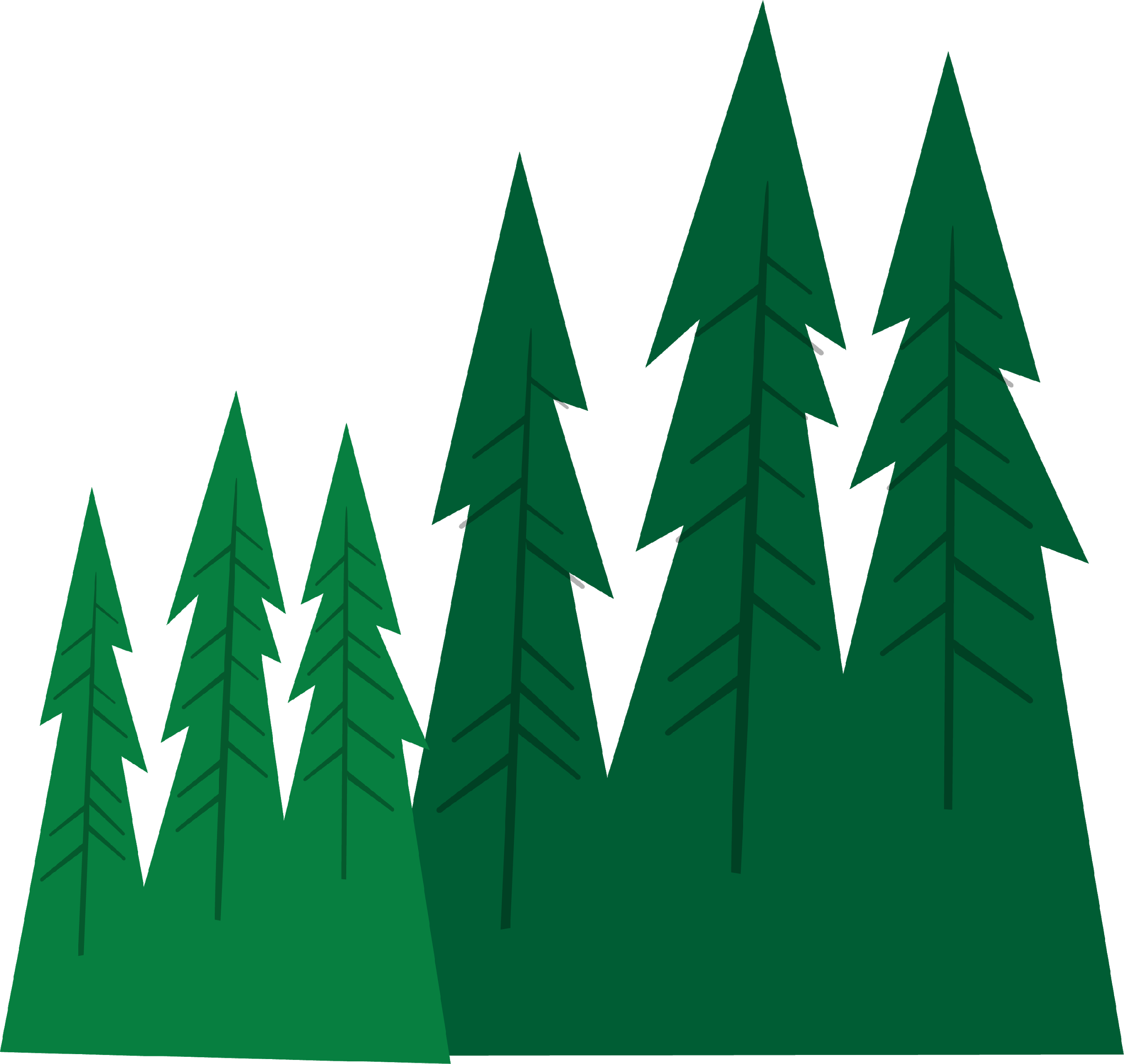 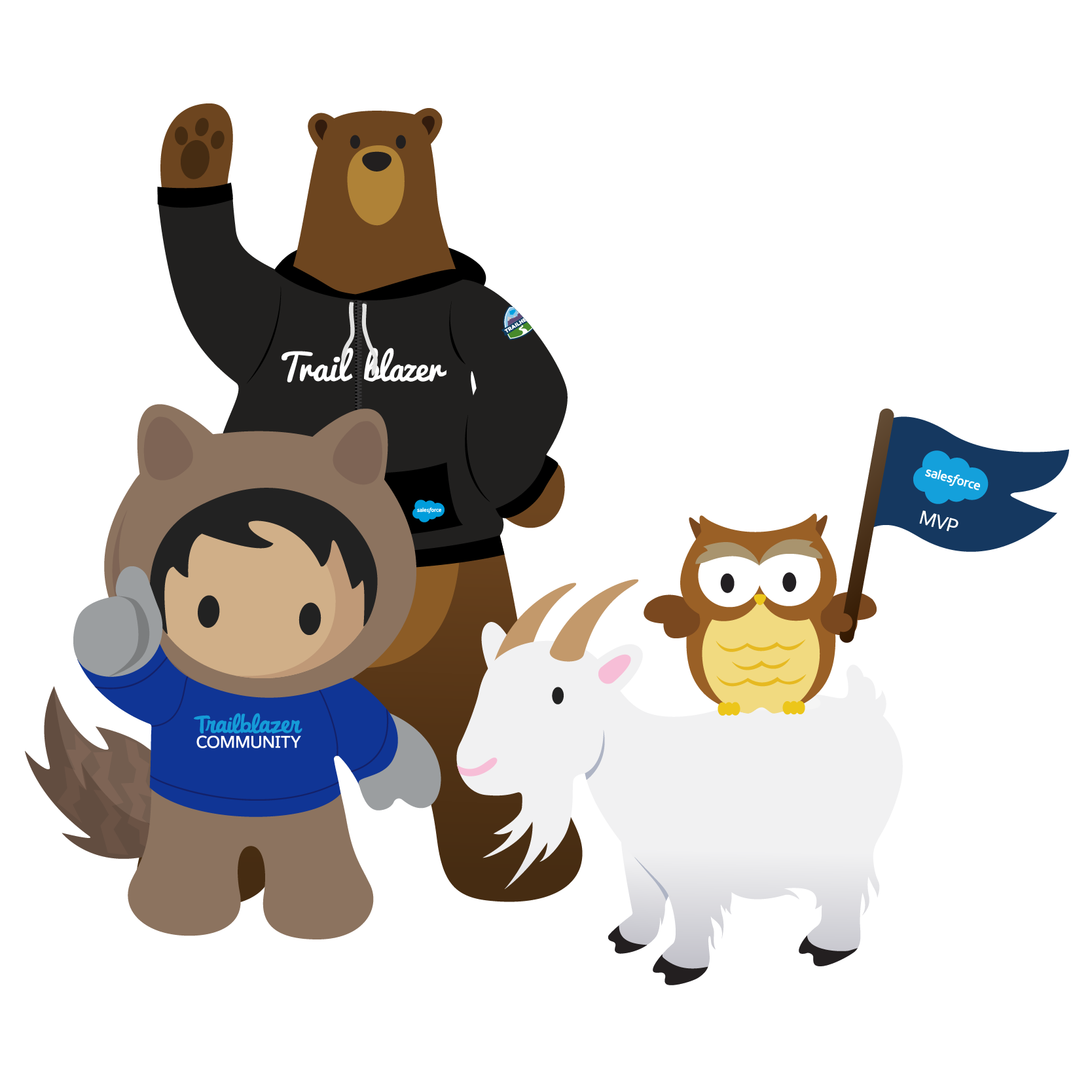 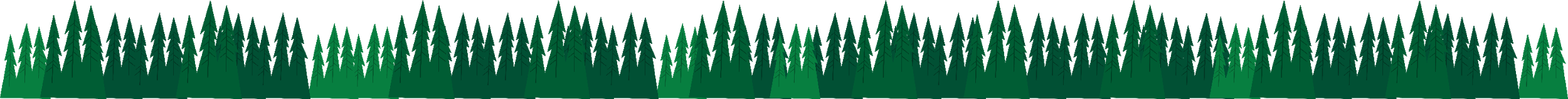